Департамент образования Администрации города Тюмени
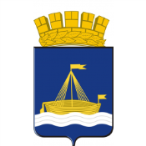 Муниципальное автономное учреждение 
ИНФОРМАЦИОННО-МЕТОДИЧЕСКИЙ ЦЕНТР»  города Тюмени
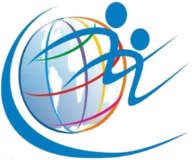 Семинар 
«Научно-практическая конференция 
как один из механизмов профессионально-личностного развития педагога и инструмент публичной апробации опыта проектирования и реализации продуктивных практик»
13 сентября 2022 года
«Не в массе приобретенных знаний заключается красота и мощь умственной деятельности, даже не в их систематичности,                   а в искреннем, ярком искании»
В. Вернадский
[Speaker Notes: 01-02 ноября 2022 года

На чем акцентируем внимание при подготовке  конференции:
выявить продуктивные практики, представляющие полезные для педагогического сообщества методические продукты.

Не рекламировать и описывать, а показать пути создания своих методических продуктов.]
Участники конференции 2020 и 2021 гг.
Спектр мероприятий по мотивации педагогов к участию в конкурсных и методических мероприятиях муниципального, регионального и всероссийского уровней
М

О

Д

Е

Л

Ь
Фестиваль методических разработок по изучению истории и культуры России
март-май
Фестиваль методических идей и проектов учителей-логопедов (ПМПК            г. Тюмени)
Фестиваль методических идей и проектов «Разбуди талант!»
ноябрь-январь
Конкурсы и фестивали для педагогических работников ДОУ (6 конкурсов в течение года)
Конференция «Профессионально-личностное развитие педагога:                        от выбора механизмов мотивации и рефлексии достигнутых результатов к проектированию новых «вершин», 2022
Конкурсы профессионального мастерства с выходом на региональный 
и всероссийский уровень
Конкурс профессионального мастерства 
«Педагог года» 
октябрь-декабрь – подготовительный этап; 
январь – заочный этап; 
февраль – очный этап
Всероссийский конкурс 
в области педагогики, воспитания и работы
 с детьми и молодежью 
до 20 лет 
«За нравственный подвиг учителя»
январь-март
Всероссийский конкурс на присуждение премий лучшим учителям за достижения в педагогической деятельности 
февраль-май
Конкурсы  «Созвездие»,
«Директор года России», «Флагманы образования»
Сопровождение административно-педагогических команд и педагогов 
на этапе подготовки событий
Установочные и практико-ориентированные семинары для заместителей руководителей ОО и педагогов (ИМЦ)
Заключительные семинары, круглые столы по итогам конкурсов, фестивалей, конференции
Тренинги с целью мотивации педагогов
Обучающие семинары  для педагогических работников
Практики профессионального взаимодействия
Контакты:
МАУ ИМЦ г. Тюмени, тел 8(3452) 28-09-06
сайт ИМЦ - imc72.ru, 
		     э/ почта    - gimc172@gmail.com

Исхакова Зухра Гайнулловна, 8 912 997 12 15, zuhra-ishakova@mail.ru
Батюкова Екатерина Ивановна, 8  902 813 02 74, batyukova72@gmail.com
Горланова Людмила Федоровна,  8 982 912 57 19, gta1984@mail.ru   
Евдокишина Ольга Валерьевна, 8 922 570 73 56, gimc72@mail.ru